bk2304 Aplikovaná výživa ve sportuJaro 2019
Konzultační hodiny:
Středa 10:00-11:00
Pátek po domluvě.
Místnost č. 219
Mgr. Tomáš Hlinský
Katedra podpory zdraví
hlinsky.tomas@mail.muni.cz
1. Základní pojmy o výživě. 
2. Energetická bilance. 
3. Sacharidy. 
4. Proteiny. 
5. Tuky. 
6. Vitaminy. 
7. Minerální látky. 
8. Voda, tekutinová bilance. 
9. Sportovní výživa. 
10. Suplementy. 
11. Výživa před, během a po výkonu. 
12. Výživa speciálních skupin
13. Výživa v silových a vytrvalostních sportech.
Osnova
Teoretické znalosti studenti získají na přednášce. 
Poznatky aplikují v rámci praktických úkolů na seminářích. 
Práce s nutričním programem, analýza kazuistik. 
Práce s odbornými články.
Výukové metody
Docházka na seminářích (povolena 1 omluvená neúčast) – omluvu zaslat do 5ti dnů na email vyučujícího.
1 průběžný test na témata z předcházejí výuky na posledním semináři 3.5. (k postupu ke ZK minimální průměrná úspěšnost - 60 %)
1 náhradní termín (v případě omluvené neúčasti) v zápočtovém týdnu (13. týden) nebo v průběhu zkouškového období.
V případě nesplnění požadavků (průměr 60 %) možnost opravného testu (13. týden) nebo v průběhu zkouškového období.
Plnění zadaných domácích cvičení:
Pracovní listy
Kritický report vybrané studie
Zkouška ústní – prověření znalostí z celého semestru – vybrané pojmy.
Metody hodnocení
Nutrienty = živiny
E bilance
Bazální metabolismus
WHR
BMI
24 hodinový recall
Nutriční software
Výživová pyramida, MyPlate aj.
Základní pojmy o výživě
Výživová pyramida Ministerstva zdravotnictví z roku 2005
Základní pojmy o výživě
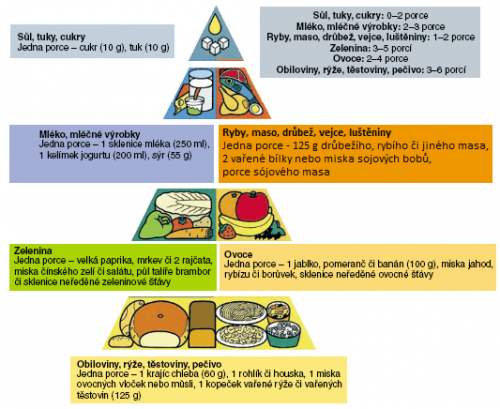 Výživová pyramida Fóra zdravé výživy z roku 2013
Základní pojmy o výživě
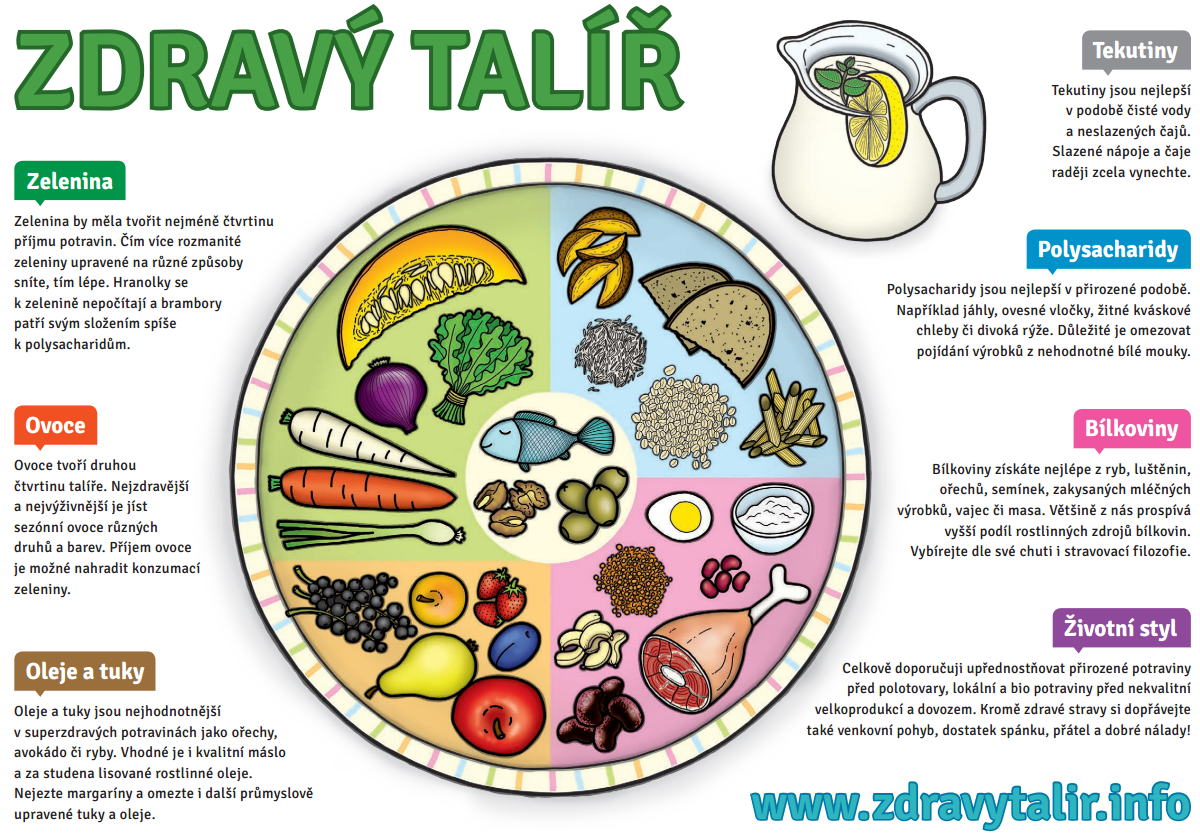 Základní pojmy o výživě